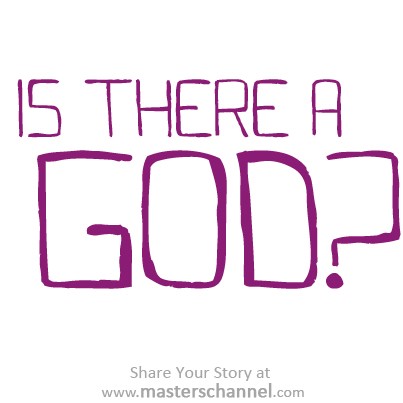 What Does Conflict Teach?
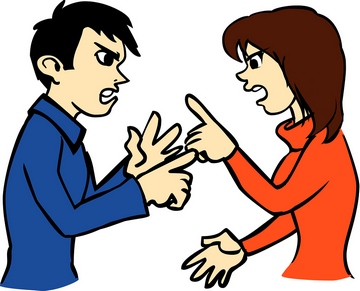 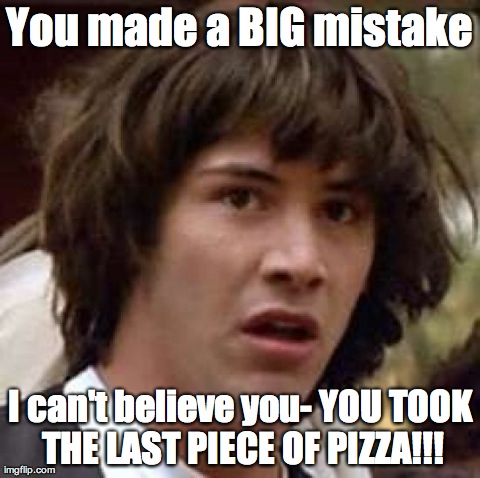 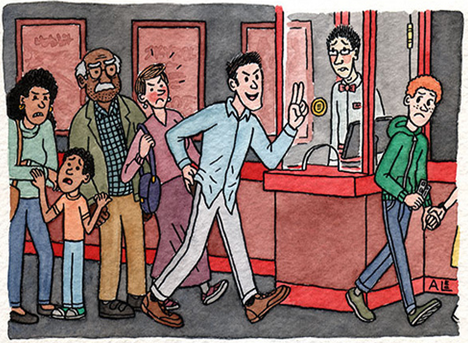 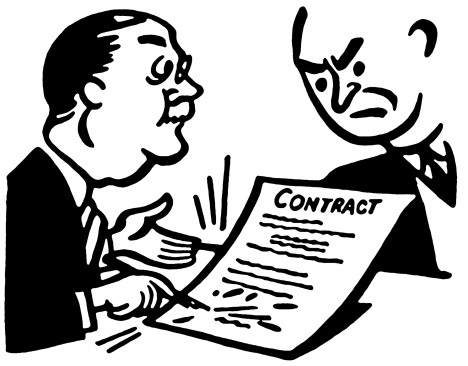 Scientific vs. Moral Law
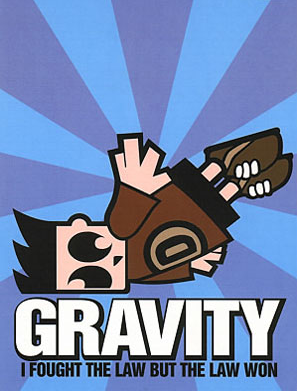 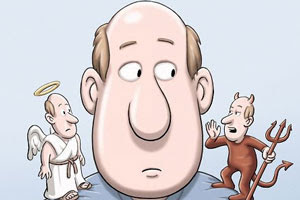 Evidence for a Moral Law
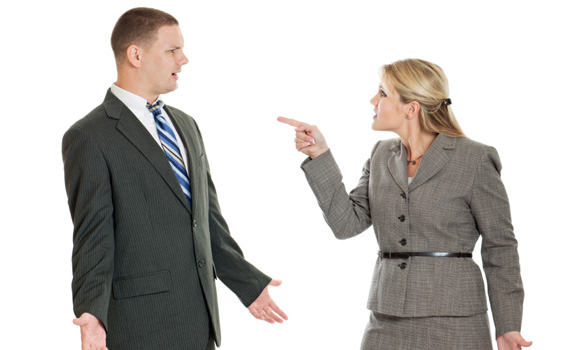 Conflict
Evidence for a Moral Law
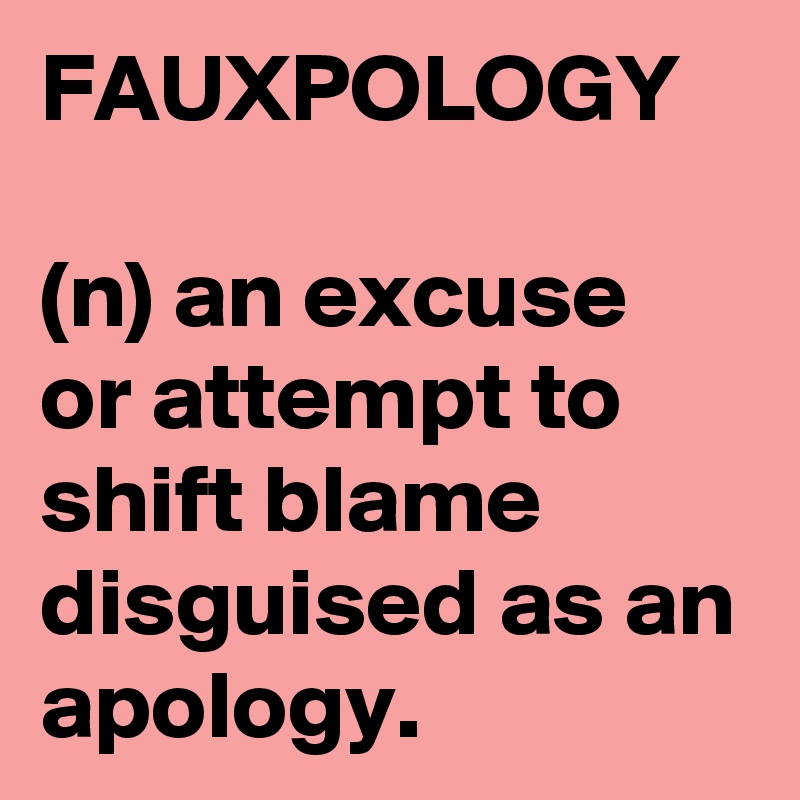 Conflict

Excuses
Evidence for a Moral Law
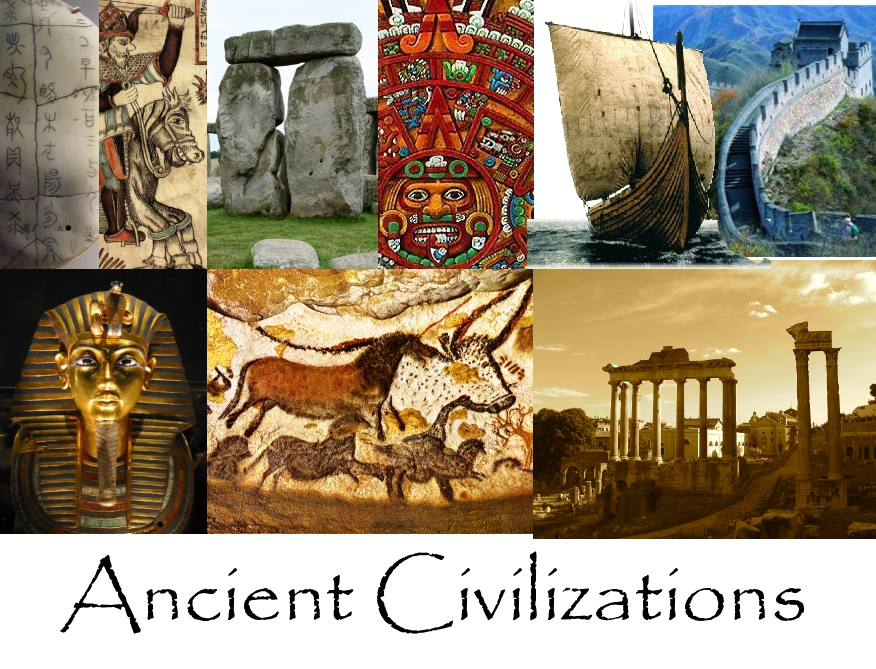 Conflict

Excuses

Cultural Standards
Evidence for a Moral Law
Conflict

Excuses

Cultural Standards

The Conscience
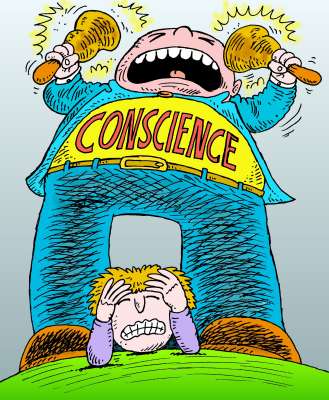 Taught by Society?
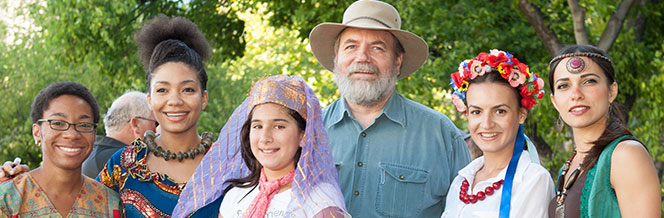 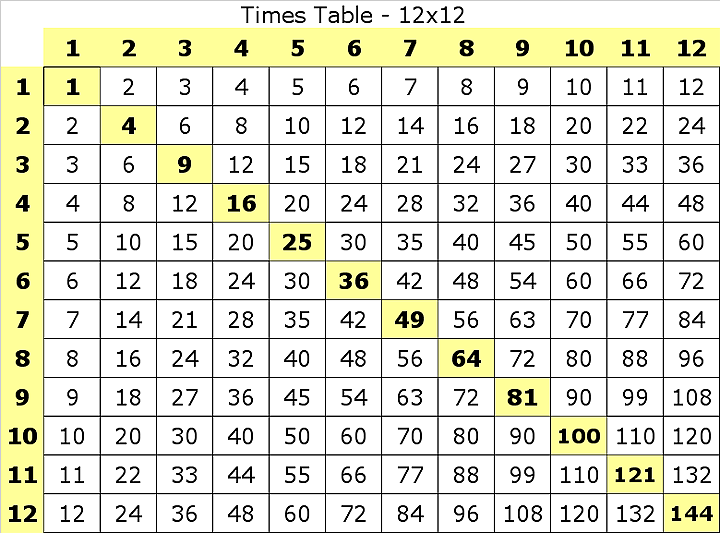 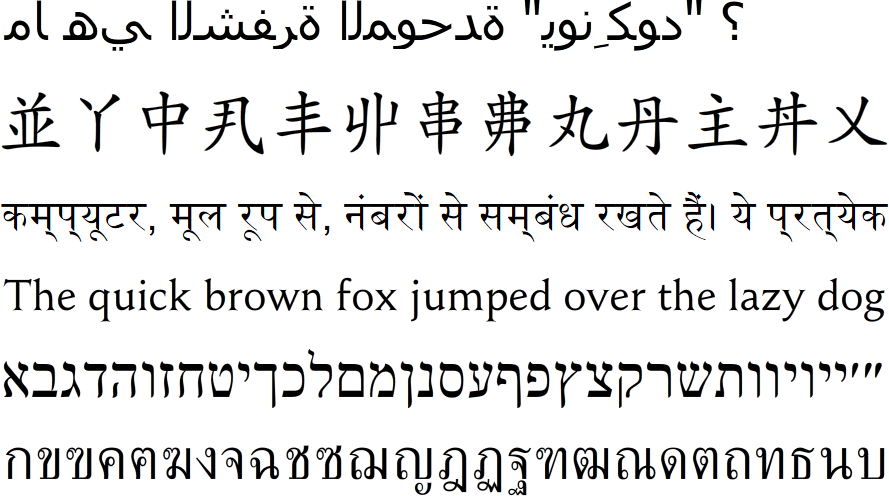 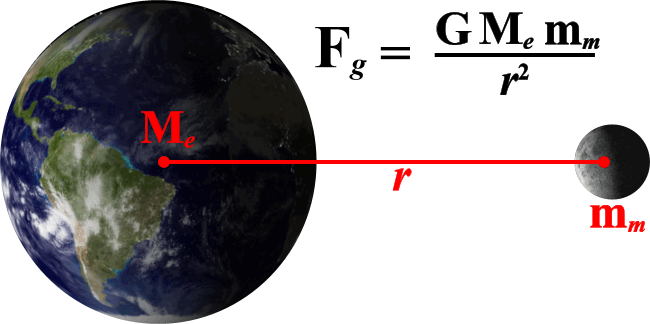 Vs
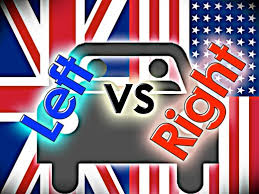 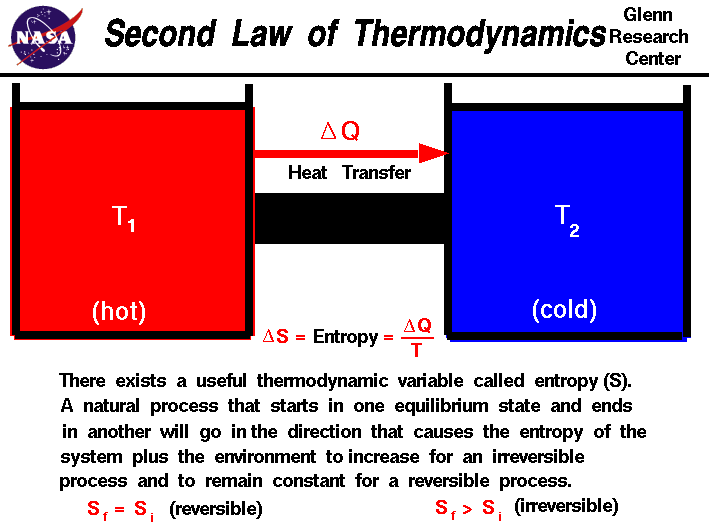 Herd Instinct?
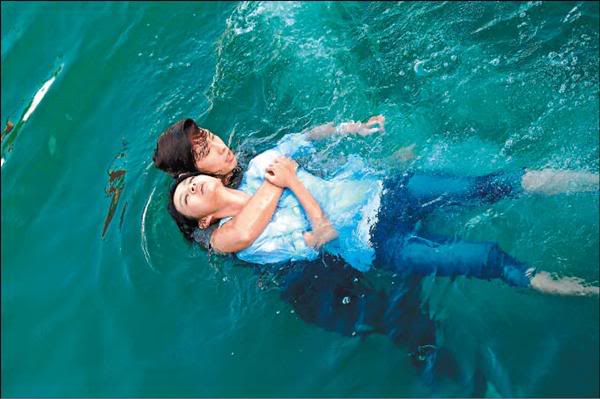 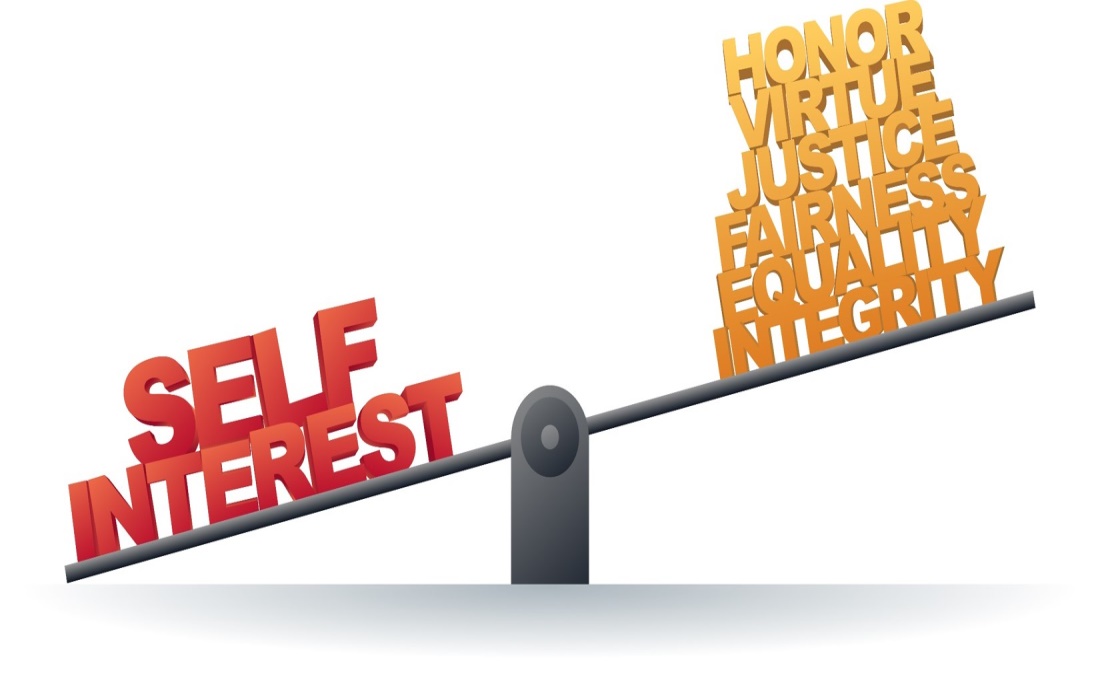 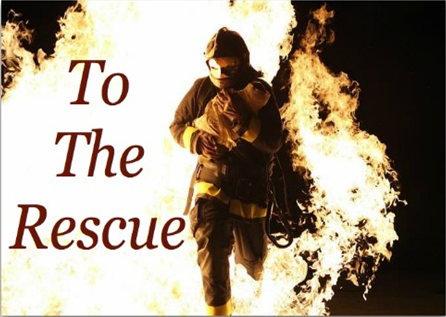 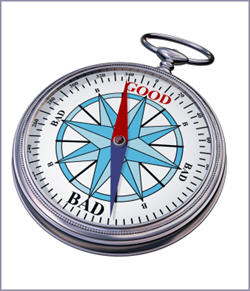